TRODJELNI TEST
Svjetlana Milišić-Veličkovski
Teslić, 7-8 februar 2019. godine
Ograničenja slobode izražavanjaČlan 10. stav 2.
ČLAN 10. STAV 2.
2. Ostvarivanje ovih sloboda, budući da uključuje obaveze i odgovornosti, može podlijegati formalnostima, uvjetima, ograničenjima ili sankcijama predviđenim zakonom i koje su neophodne u demokratskom društvu u interesu nacionalne sigurnosti, teritorijalnog integriteta ili javne sigurnosti, sprječavanja nereda ili zločina, zaštite zdravlja i morala, ugleda ili prava drugih, sprječavanja širenja povjerljivih informacija ili u interesu očuvanja autoriteta i nepristrasnosti sudstva.
Ograničavanje slobode izražavanja
Pravo iz člana 10?

Miješanje?
Trodjelni test
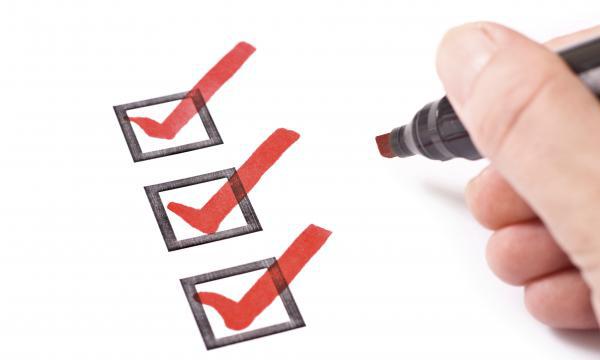 Da li je miješanje : 

Predviđeno zakonom

Ima legitiman cilj

Neophodno u demokratskom društvu
Zakonitost
Pravni osnov za miješanje
„Kvalitet zakona“ - zakon mora biti:
	- javno objavljen i dostupan svima
	- dovoljno precizan i jasan, predvidiv (Sunday Times protiv Ujedinjenog Kraljevstva, 1979; Gaweda protiv Poljske, 2002)
	- jasno odrediti granice diskrecionih ovlaštenja (Malone protiv Ujedinjenog Kraljevstva, 1984)
Široko tumačenje pojma “zakon” – svaki pozitivni propis koji ima određeni kvalitet (Leyla Sahin protiv Turske, 2005)
Legitiman cilj
Opravdanost miješanja
Isključivo razlozi iz člana 10. stav 2: 
	- Nacionalna sigurnost, teritorijalni integritet ili javna sigurnost
	- Sprječavanje nereda ili zločina
	- Zaštita zdravlja i morala
	- Zaštita ugleda ili prava drugih
	- Sprječavanje širenja povjerljivih informacija
	- Očuvanje autoriteta i nepristrasnosti sudova
Neophodno u demokratskom društvu
Neodložna društvena potreba (Observer i Guardian protiv Ujedinjenog Kraljevstva, 1991)
Proporcionalnost između mjere i cilja (Šabanović protiv Crne Gore i Srbije, 2011)
Relevantni i dovoljni razlozi
					slobodno polje procjene države
					+ evropski nadzor
					(Handyside protiv ujedinjenog Kraljevstva, 1976)
Šabanović protiv Crne Gore, 2011
§43 - I na kraju, Sud podsjeća da, iako korišćenje sankcija u oblasti kriviĉnog prava u predmetima klevete nije samo po sebi nesrazmjerno (...), priroda i težina izrečenih kazni predstavljaju faktore koji treba da se uzmu u obzir (...) U tom smislu, Sud podsjeća na Rezoluciju Savjeta Evrope, koja je u međuvremenu usvojena i koja poziva države članice koje i dalje predviđaju zatvorsku kaznu za klevetu, čak i tamo gdje se ona zapravo više ne koristi, da je ukinu bez odlaganja. U ovom predmetu, Sud sa zabrinutošću napominje da je podnosiocu predstavke izrečena uslovna kazna koja je pod određenim uslovima mogla da bude promijenjena u zatvorsku kaznu (...).